109學年度第1學期醫療科技暨法律學分學程說明會
學程設置目的
透過跨校院且跨領域的規劃與合作，厚植學程課程之專業深度與議題廣度，培養國內兼具醫學與法學領域專業之人才。
課程說明
由國立臺北大學及臺北醫學大學共同開課
修畢20學分=基礎課程及應用課程
不得重複採計
完整科目規劃表
請參看本學程網頁
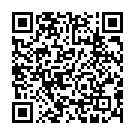 臺北醫學大學 醫療暨生物科技法律研究所
梁志鳴 副教授
賈文宇 助理教授
跨校修課
臺灣大學
科目：法醫學概論、進階法醫學
時間：每週一下午3：30～5：20
方式：
	填具校際選課申請單本校流程後開學第一週星期一至台大跑流程+繳費繳回正本
學分費：1490元/每學分
跨校修課
臺北醫學大學
方式：
一、合開之「臺北醫學大學通識」
二、非合開：
	填具聯大校際選課申請單本校北醫繳回正本
	（學分計入他系選修或自由學分 ）
學分費：免另繳學分費
跨校修習獎助辦法
修習必修「醫學與法律」及其他應用課程共計3門且均達80分：獎助2000元，以一次為限。
跨校修習本學程課程且成績及格者：獎助1000元。

將視當年度經費調整獎助名額並擇優。
申請期間：10月至11月間（以公告為準）
結業證明書申請
程序：
修畢要求之全部科目學分，填具申請表及附歷年成績單正本，向法律系辦（6F10）提出。
時程：每一學期第4-7週
(詳情請以法律系網頁-學分學程最新消息公布資訊為準)
Q&A時間
謝謝同學參與！
還請填寫線上滿意度問卷
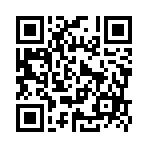